Взаимодействие инструктора по физической культуре с воспитателем.


Беспрозванных Татьяна Григорьевна
«Физические упражнения могут заменить множество лекарств, но ни одно лекарство в мире не может заменить физические упражнения.»                                Анжелло Моссо.
Современное общество предъявляет высокие требования к работе дошкольных образовательных учреждений, призванных заложить основы крепкого здоровья и гармоничного развития личности ребенка.
Именно в дошкольном возрасте формируются жизненно важные базовые, локомоторные навыки и умения, создается фундамент двигательного опыта, осваивается азбука движений, из элементов которой в последствии формируется вся двигательная деятельность человека.У ребенка закладываются основы здоровья, долголетия, всесторонней двигательной подготовленности и гармоничного физического развития.
Для того чтобы физкультурно - оздоровительная деятельность прошла эффективно необходимы слаженные действияинструктора по физической культуре и воспитателя.
Наша цель:
Привить нашим детям и их родителям важную и главную ценность – здоровый образ жизни, тем самым мы выполняем задачи ФГОС и приказ Президента РФ оздоровление нации.
Основная форма организации физического воспитания в детском саду – НОД.
задача воспитателя - помогать инструктору по физической культуре, осуществлять страховку дошкольников, следить за качеством выполнения упражнений и дисциплиной, а также проводить индивидуальную работу с ослабленными детьми.
Распределение обязанностей при совместной работе:
инструктор занимается с ослабленными детьми, воспитатель с остальными (и наоборот); 
инструктор занимается с отстающими по физической подготовленности детьми, воспитатель с остальными (и наоборот);
работает с подгруппами детей, воспитатель отрабатывает движения на спортивных снарядах с другой подгруппой и др..
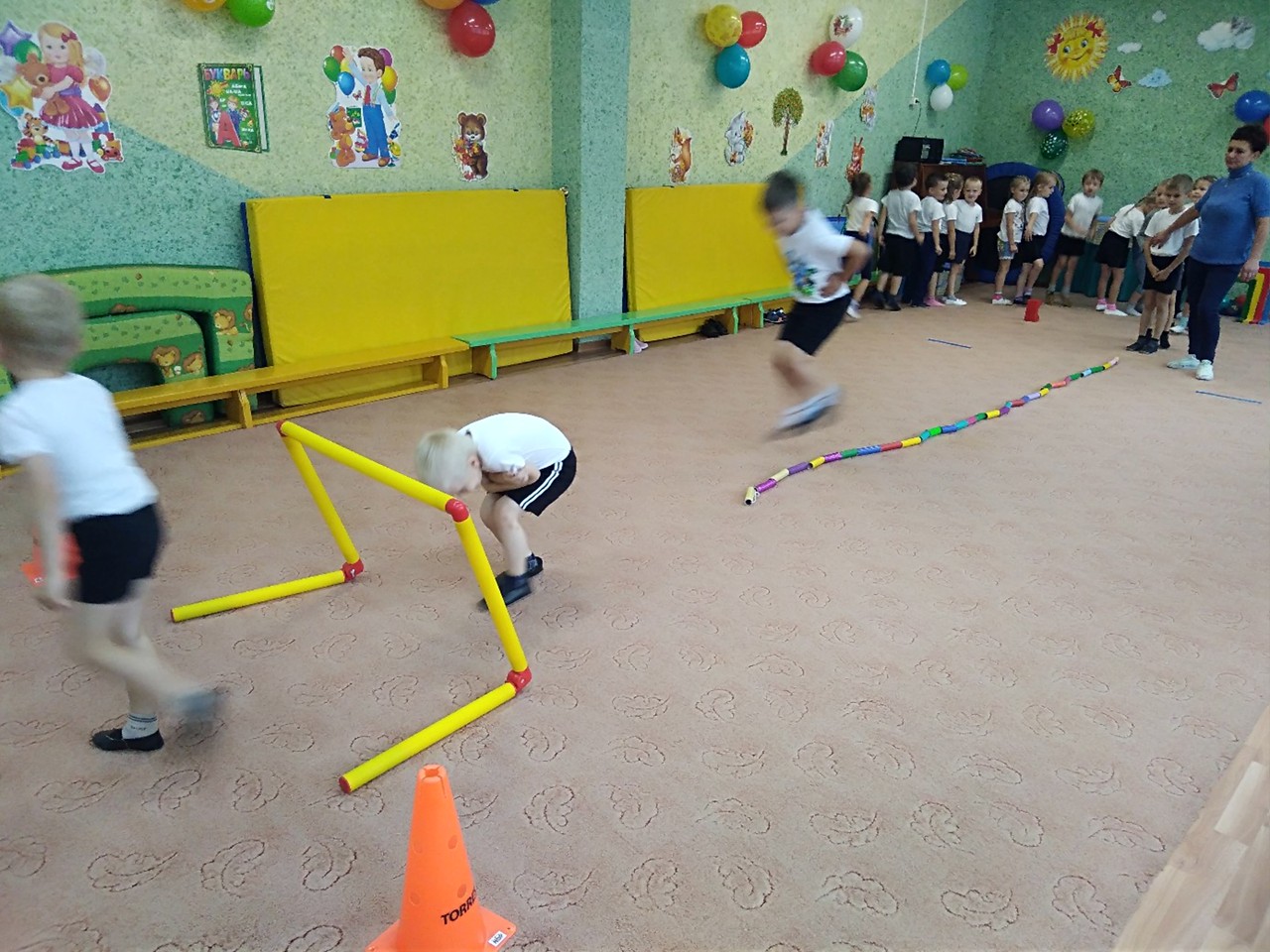 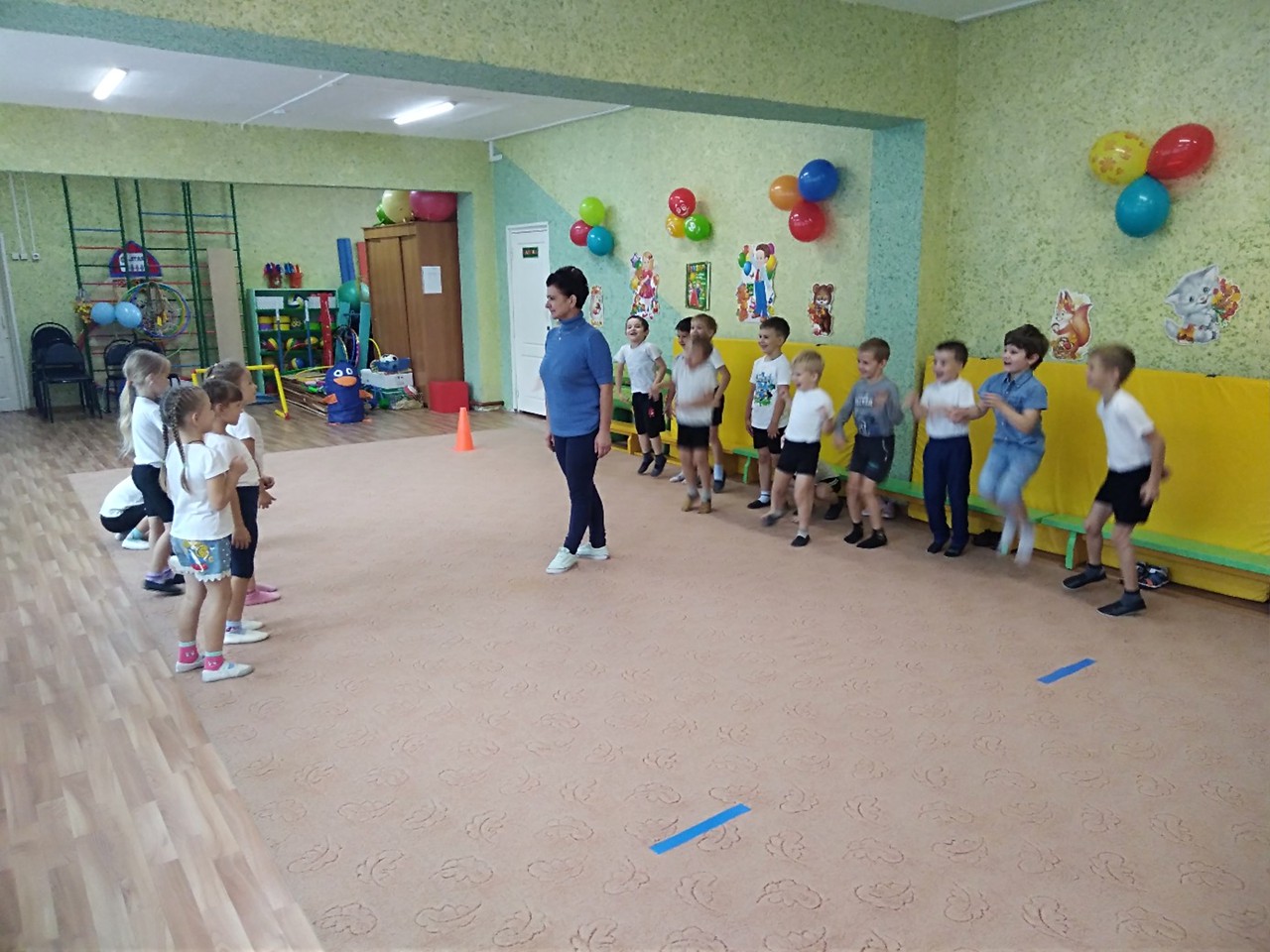 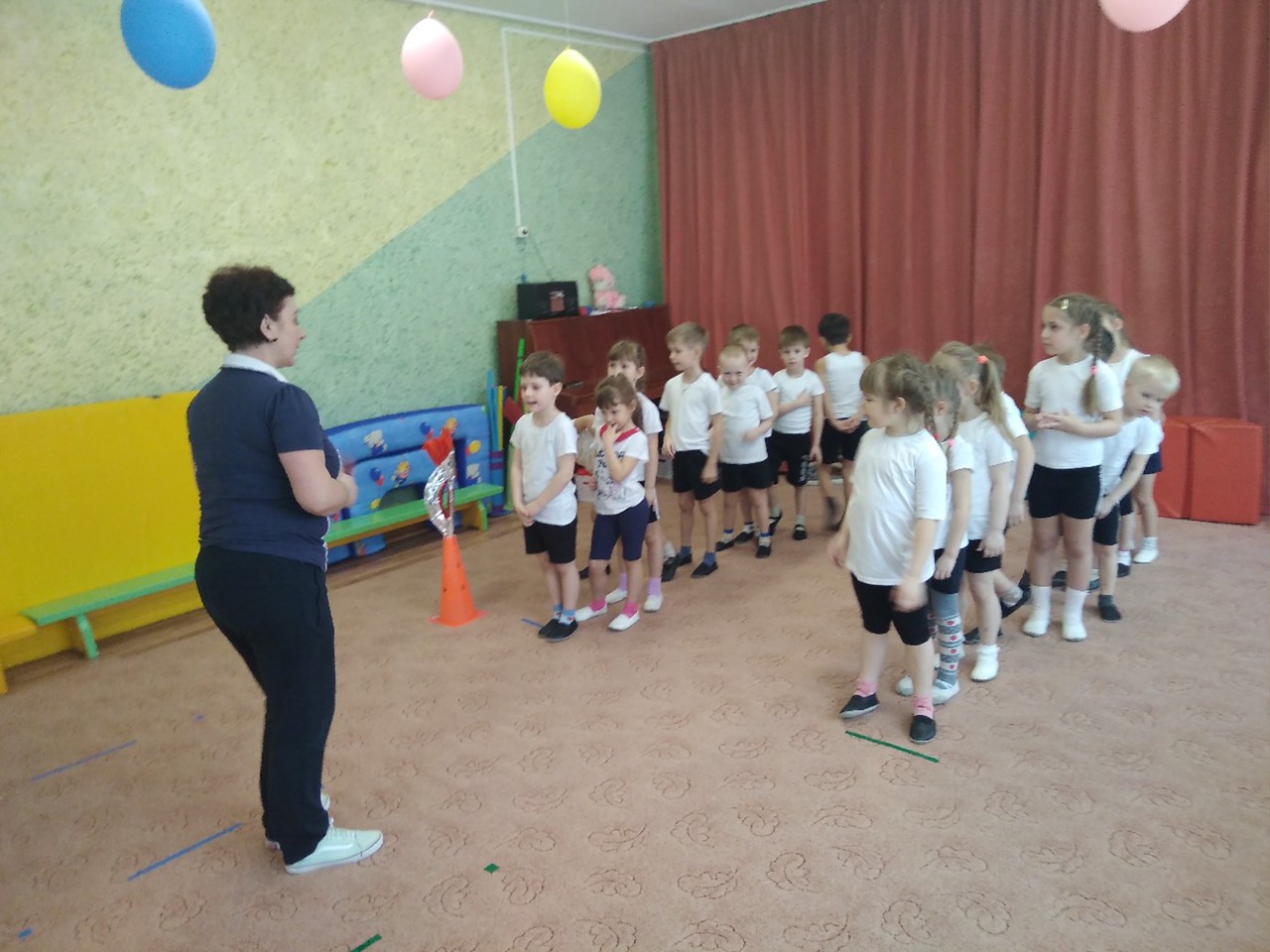 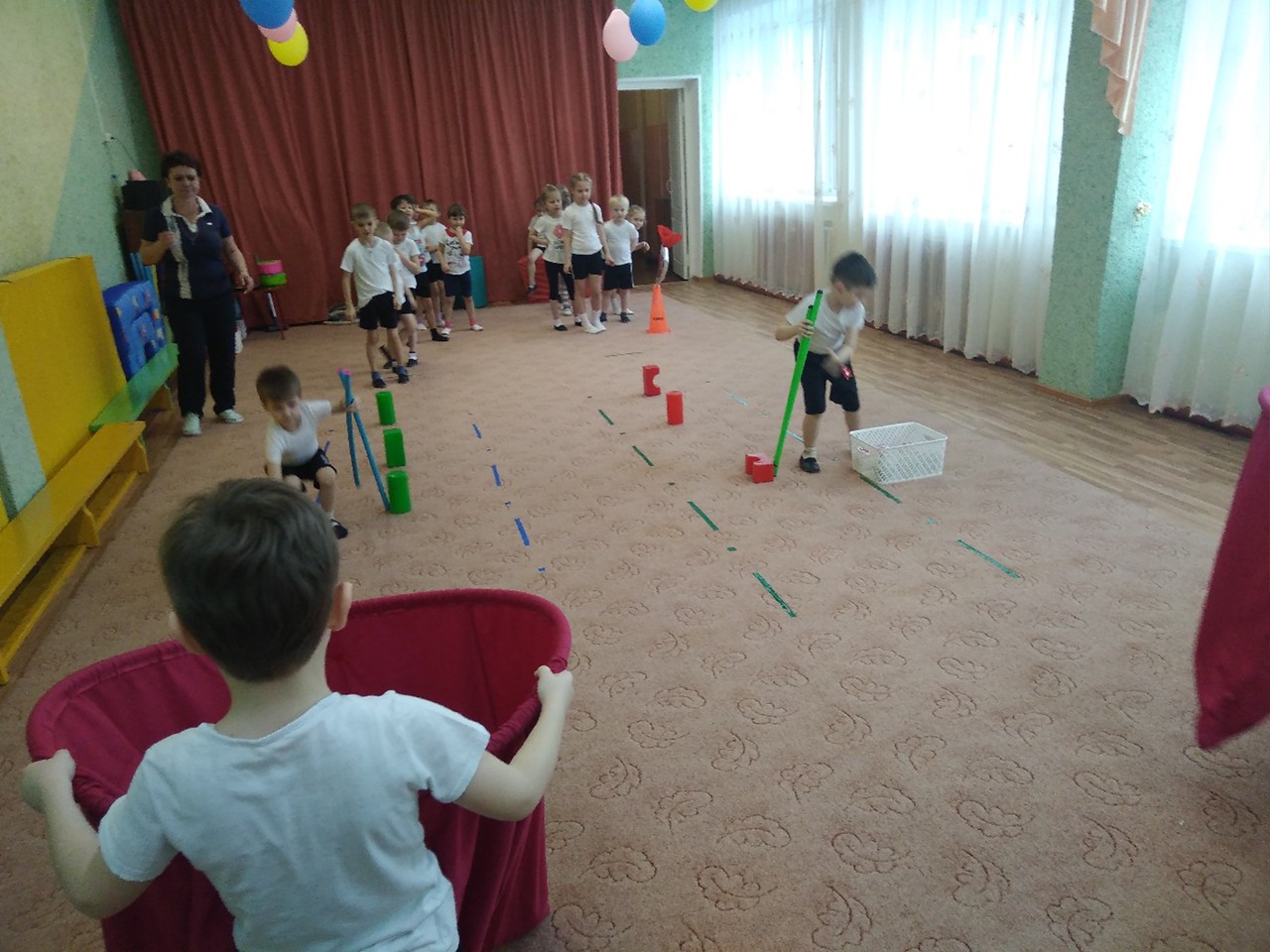 Также, с инструктором по физической культуре проводятся утренние гимнастики:
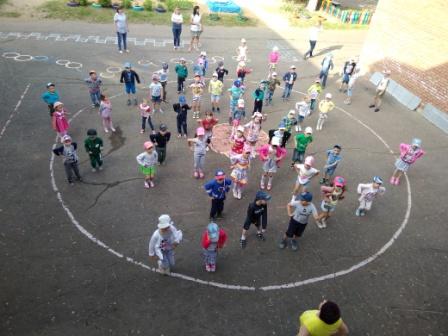 Взаимодействуя, рекомендует упражнения для физкультминуток, бодрящей гимнастики:
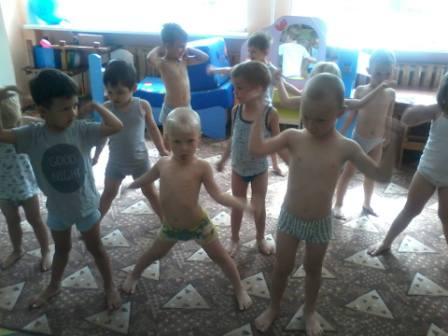 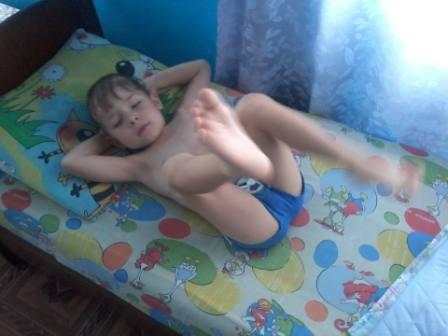 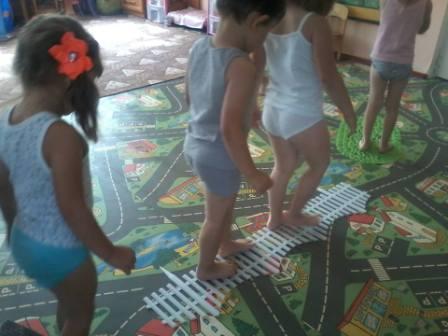 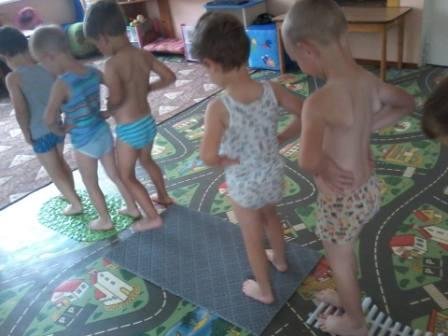 Организовываем совместные игры на прогулке:
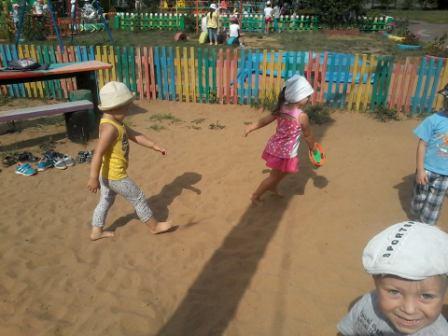 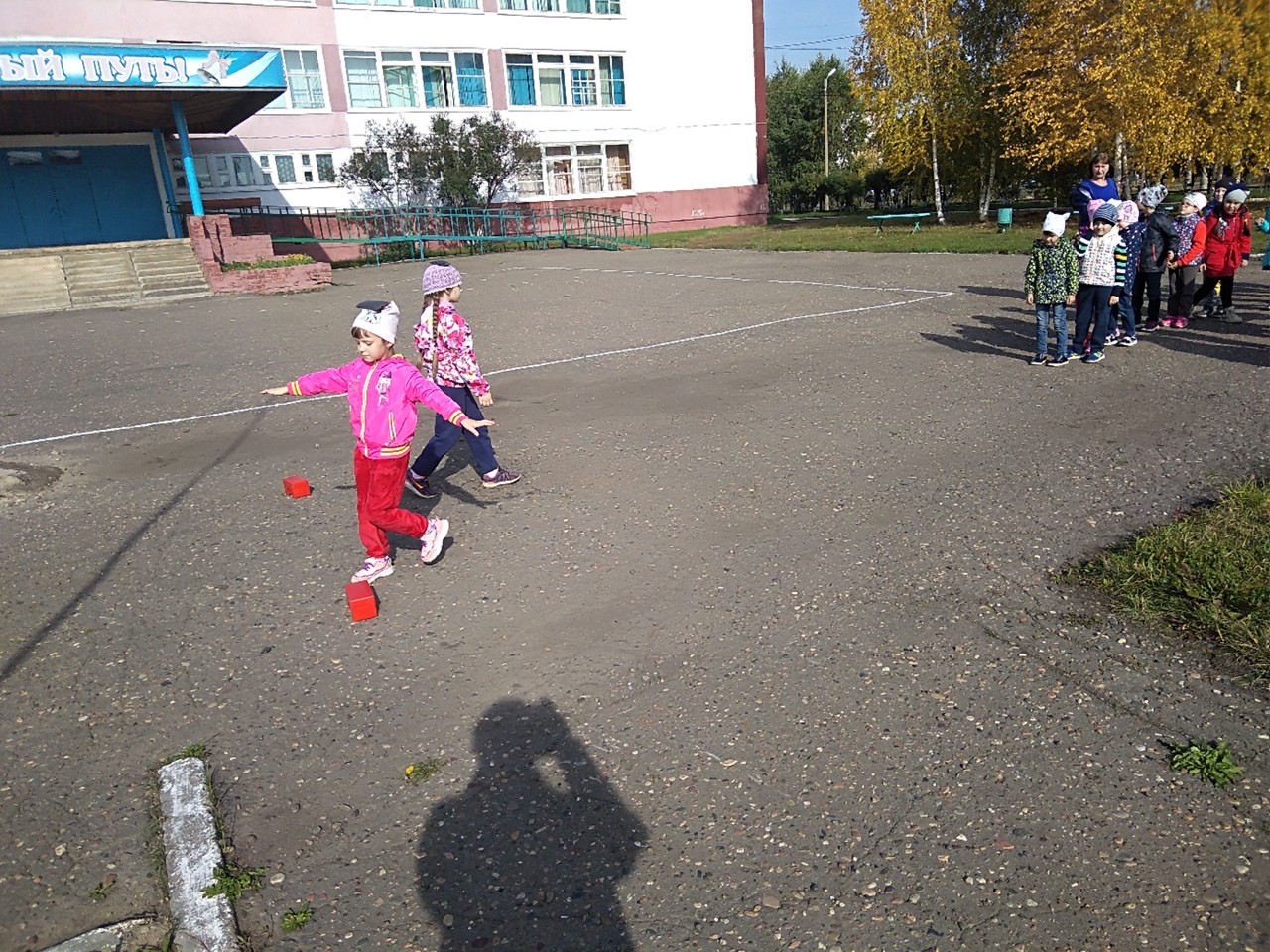 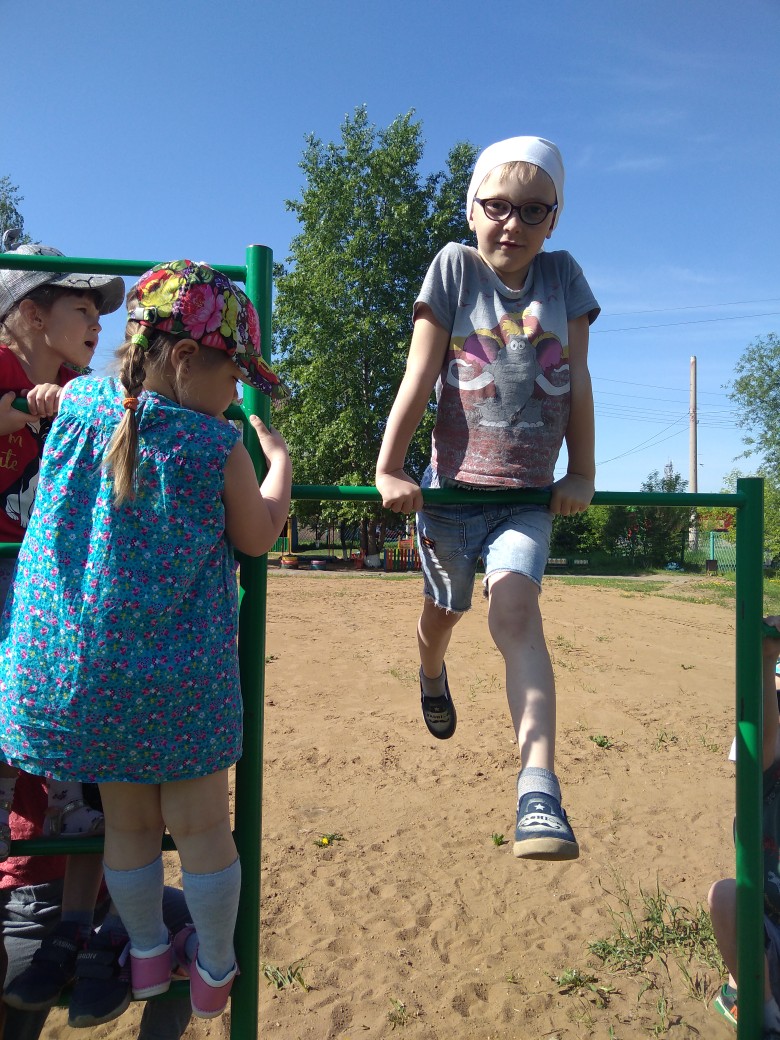 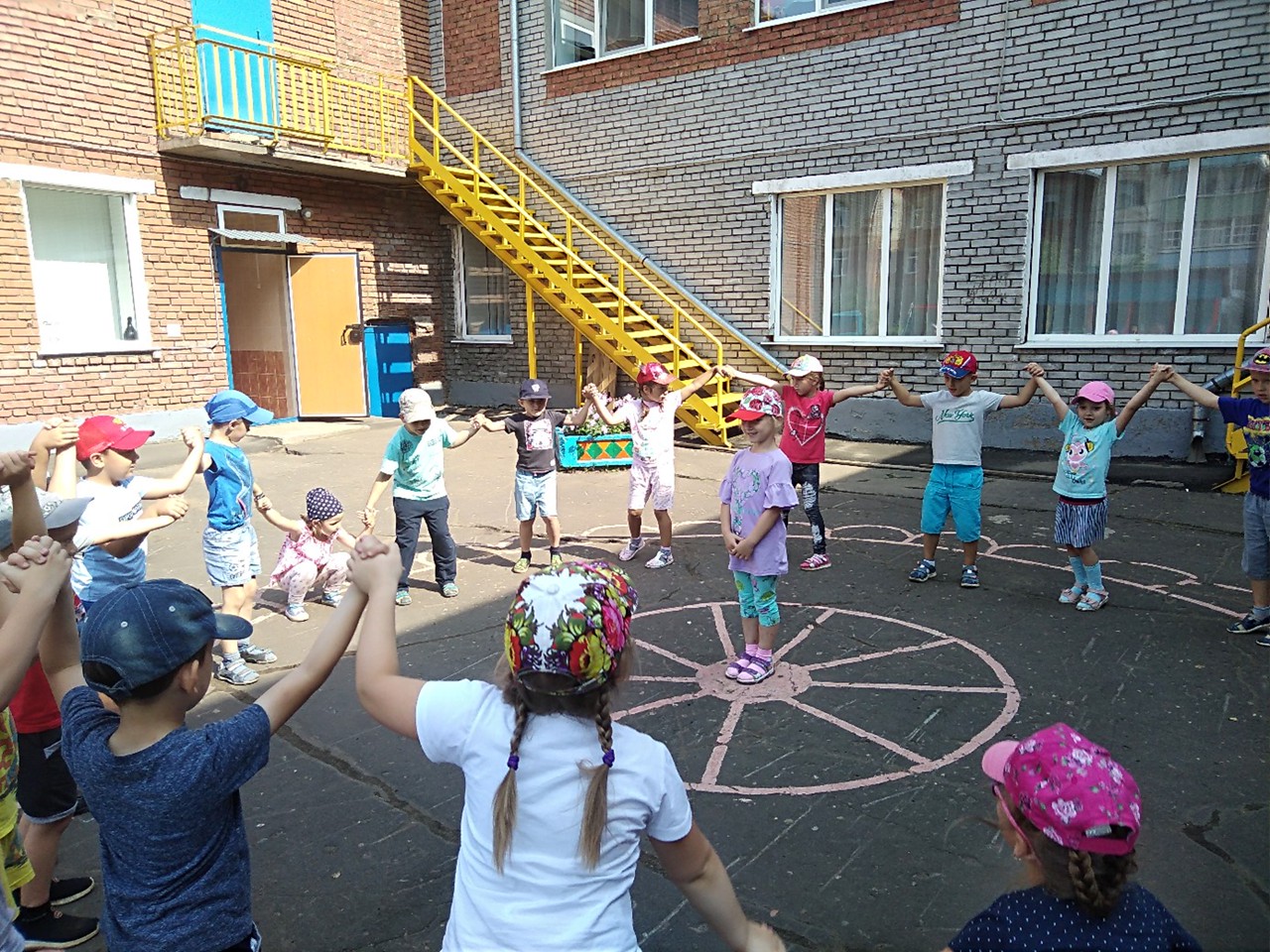 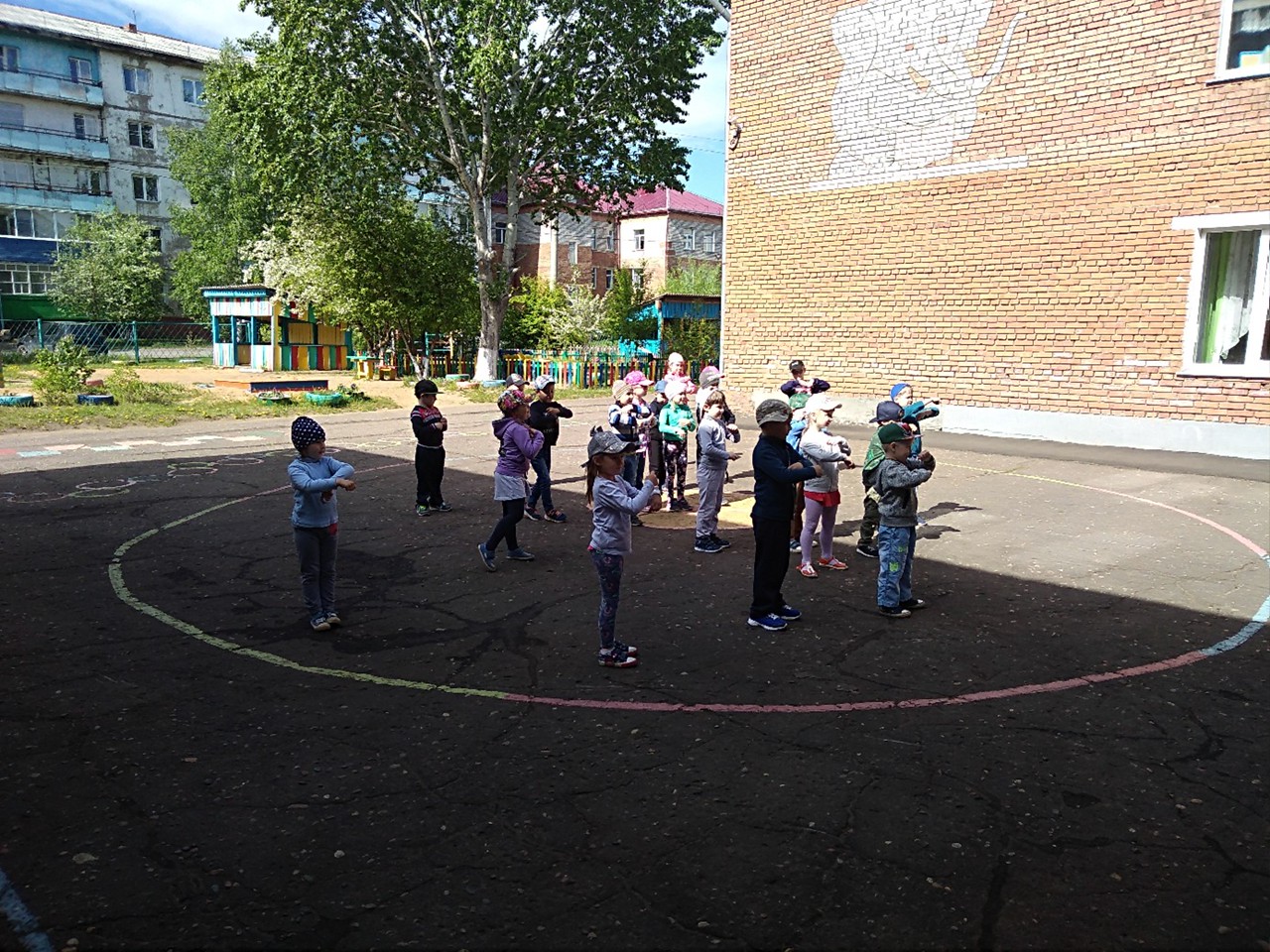 Взаимодействуем при организации физкультурных досугов, праздников, дней здоровья и других массовых мероприятий:
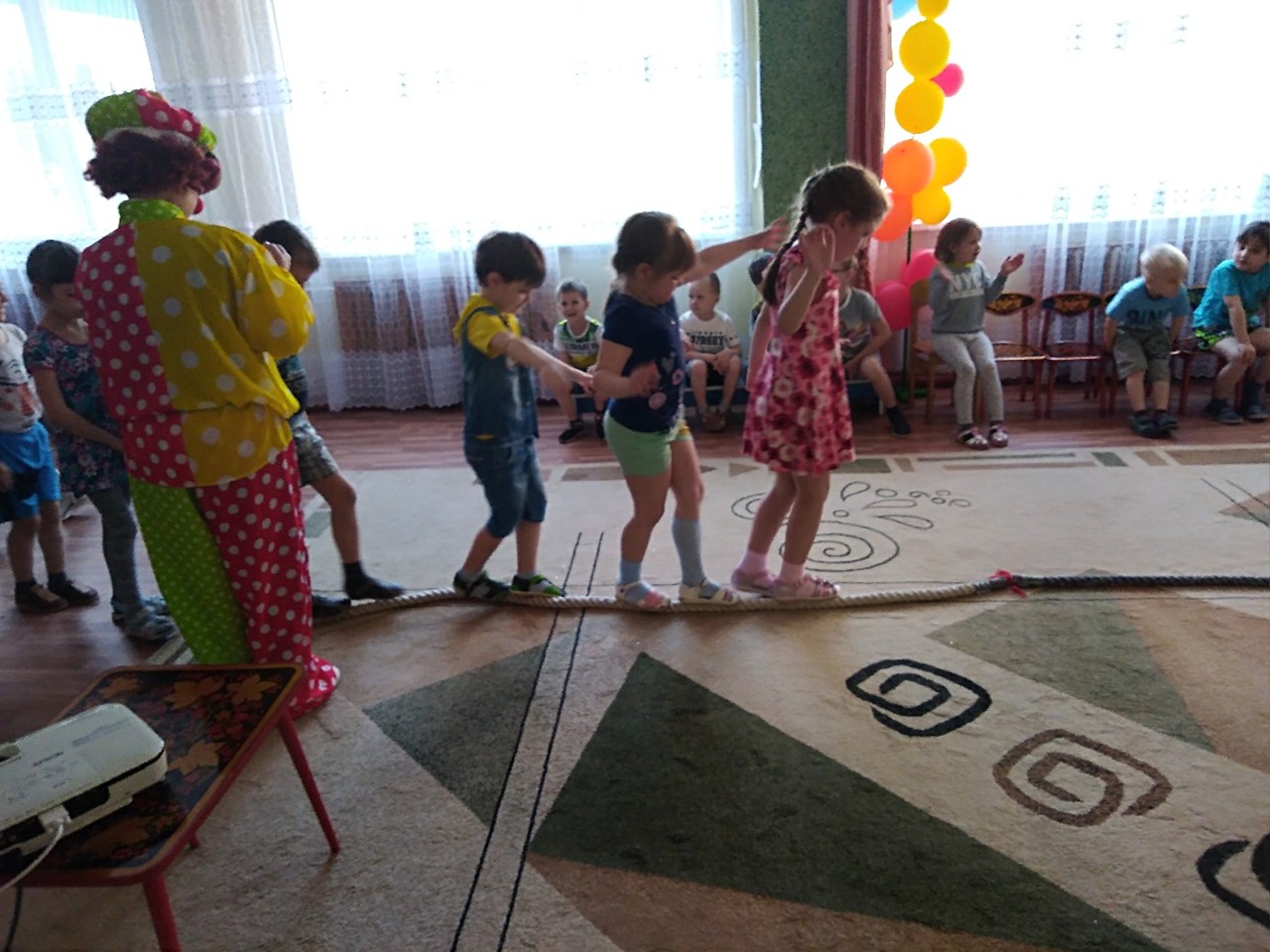 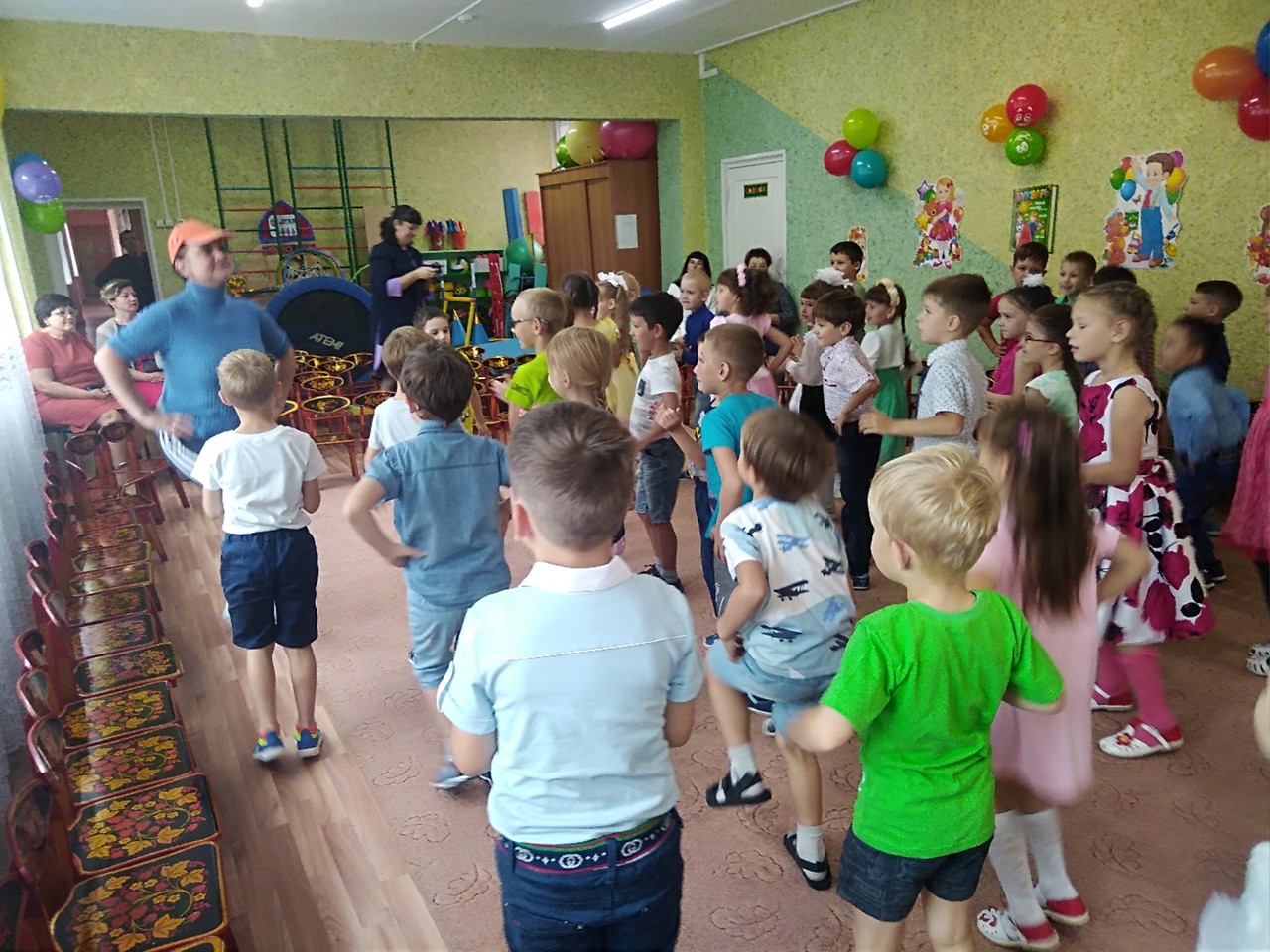 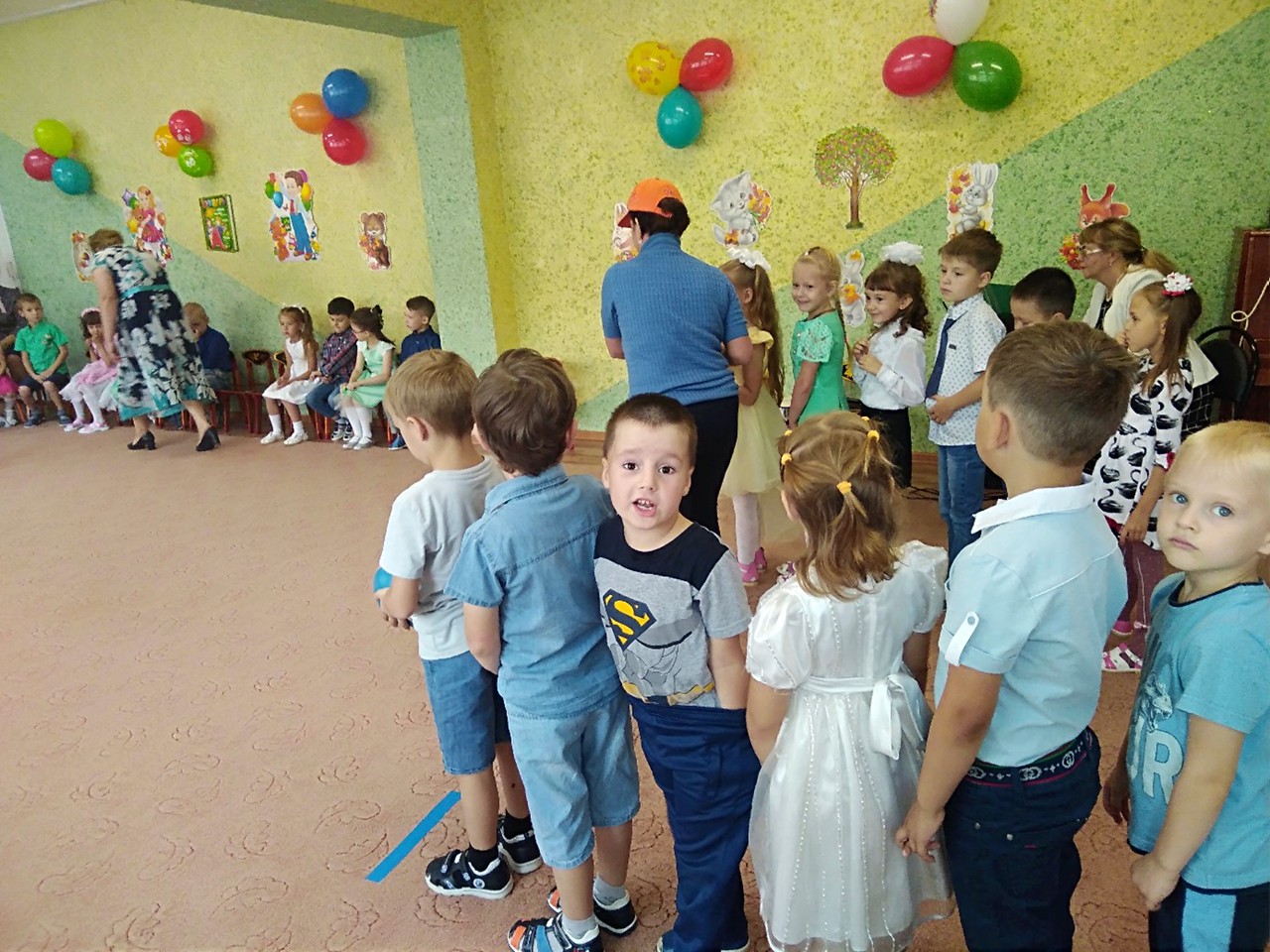 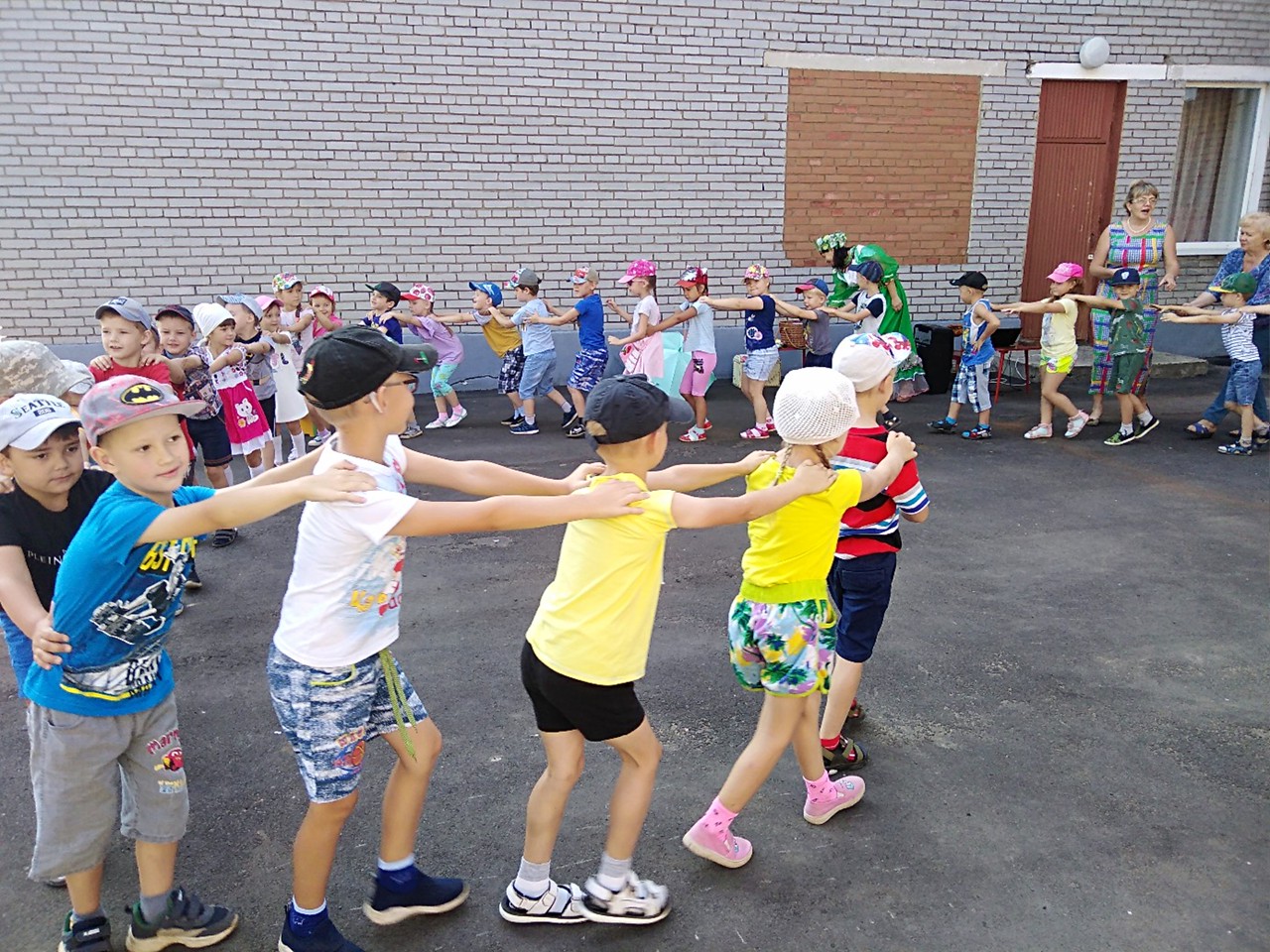 Даёт рекомендации родителям по организации двигательной деятельности детей в семье:
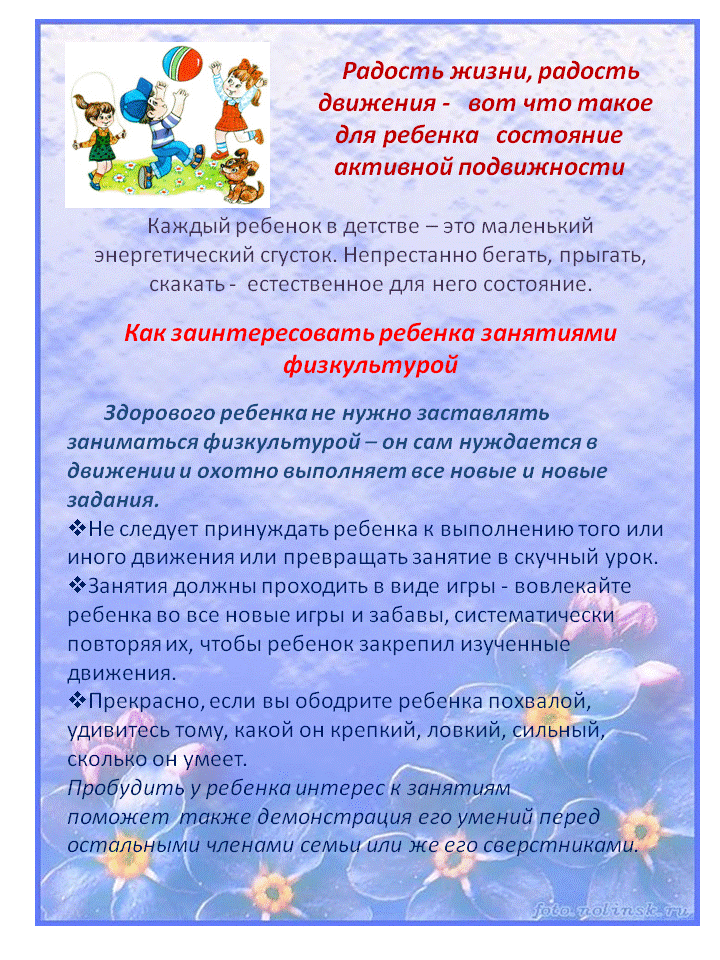 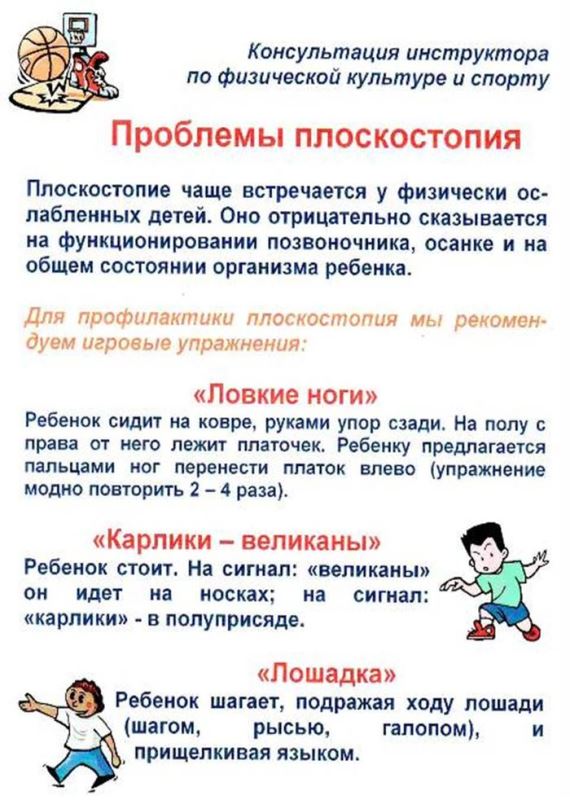 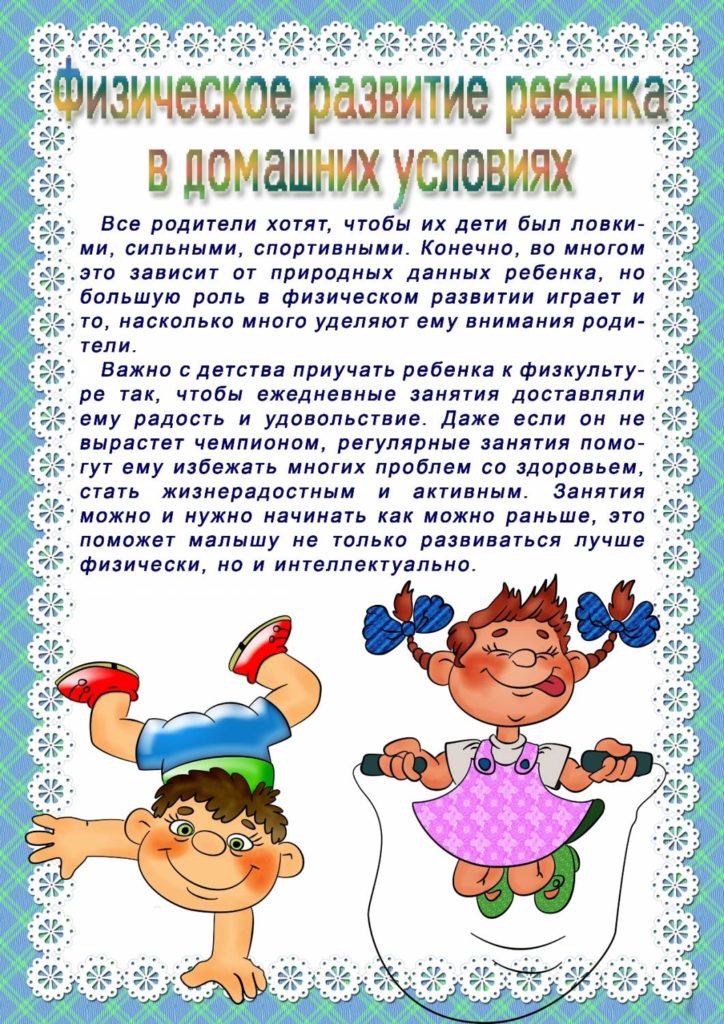 Мы считаем, что:
эффективность физкультурно-оздоровительной работы в ДОУ, в большей степени, зависит от взаимодействия и взаимопонимания воспитателя и инструктора по физической культуре. Только совместными усилиями можно решить поставленные задачи, а значит, рассчитывать на положительные результаты своего труда.
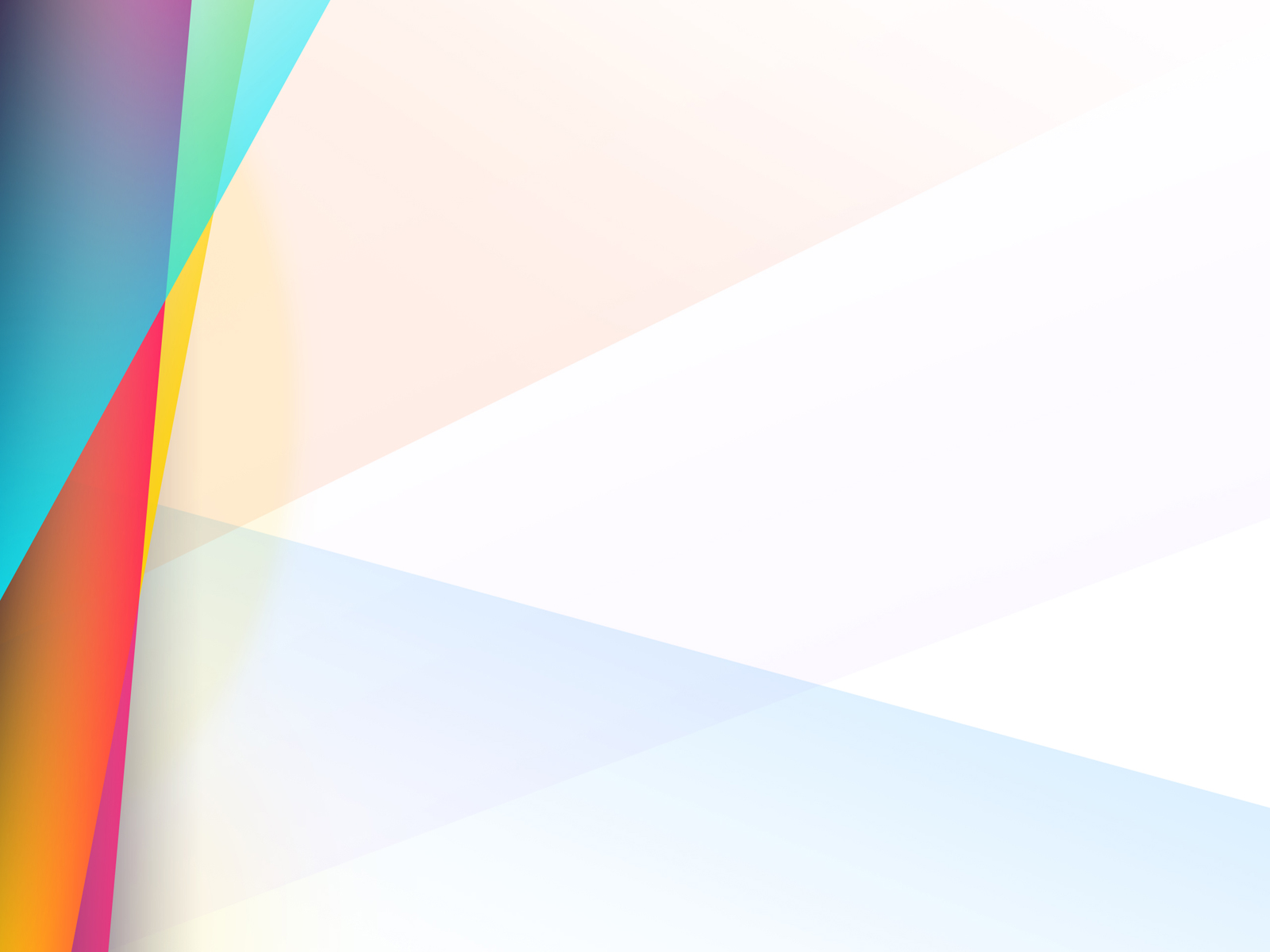 После совместного проведения занятия воспитатель:
закрепляет с детьми новые двигательные навыки при проведении индивидуальной работы (в течение дня в часы игр и прогулок);
организует индивидуальную работу с детьми, отстающими в усвоении программного материала;
активизирует малоподвижных и ослабленных дошкольников.
Спасибо за внимание!